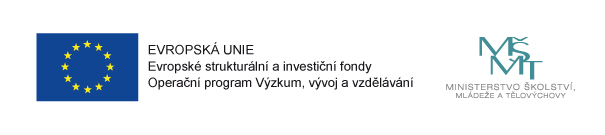 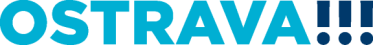 MAP ORP Ostrava
Ostrava, Čavisov, Dolní Lhota, Horní Lhota, Klimkovice, Olbramice, Stará Ves nad Ondřejnicí, Šenov, Václavovice, Velká Polom, Vratimov, Vřesina, Zbyslavice

Ing. Sylva Sládečková, Magistrát města Ostravy
9. září 2016
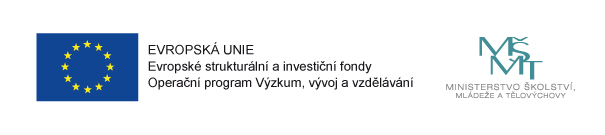 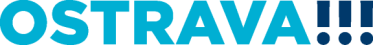 MAP ORP Ostrava:
V ORP Ostrava se nachází 13 obcí, které lze členit do skupin dle počtu obyvatel: 

nad 100 000: Ostrava
5 000 - 9 999: Šenov a Vratimov 
2 000 - 4 999: Klimkovice, Stará Ves nad Ondřejnicí a Vřesina 
1 000 - 1 999: Dolní Lhota, Václavovice a Velká Polom 
500 - 999: Čavisov, Horní Lhota, Olbramice a Zbyslavice 

Místní akční skupiny v rámci ORP Ostrava:
 
o MAS Pobeskydí 
o MAS Slezská brána, z.s. 
o Místní akční skupina Opavsko z.s. 
o MAS Regionu Poodří, z.s.
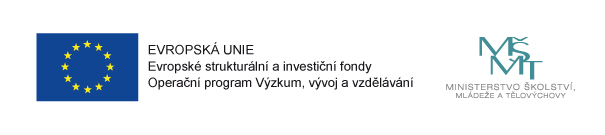 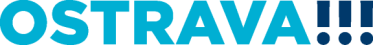 MAP ORP Ostrava
155 základních a mateřských škol
 6 středisek volného času zapsaných ve školském rejstříku
 14 základních uměleckých škol zapsaných ve školském rejstříku
 91 základních škol = školských rad
 4 speciální pedagogická centra a pedagogicko-psychologické poradny
 NNO při základních a mateřských školách (SRPŠ apod.)
 Vzdělávací a kulturní centra (školská zařízení, místní knihovny, mimoškolní vzdělávací a kulturní centra
NNO v oblasti sociální sféry (doučování dětí, neformální předškolní výchova a vzdělávání, rodinná centra, apod.)
  53 zřizovatelů – obce, město Ostrava, městské obvody, soukromí zřizovatelé, církve, MSK, MŠMT
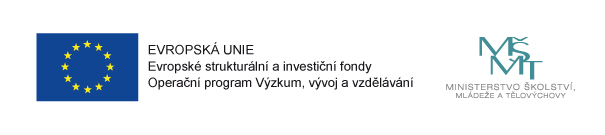 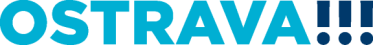 MAP ORP Ostrava – první kroky:
Oslovení obcí v rámci ORP – vyjádření souhlasu se zapojením do MAP ORP Ostrava
= určení území  - celé území správního obvodu ORP
= určení nositele pro realizaci MAP - Statutární město Ostrava

Oslovení ZŠ a MŠ  - vyjádření zájmu o zapojení všech mateřských a základních 
Oslovení zřizovatelů – obce, městské obvody, soukromí zřizovatelé, církve, MSK, MŠMT, vyjádření souhlasu se zapojením škol (53 zřizovatelů)

Zahájení realizace projektu 1.1.2016 
Ukončení realizace projektu – 31. 12. 2017
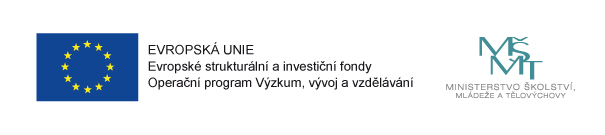 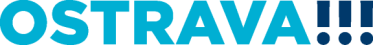 Řídící výbor MAP ORP Ostrava – 1.jednání 26.ledna 2016:
Složení Řídícího výboru (30 osob):
Zástupce realizátora projektu MAP (statutární město Ostrava)
Zástupce Moravskoslezského kraje a KAP
Zástupci zřizovatelů škol bez rozdílu zřizovatele  
Vedení škol, výborní pedagogové 
Zástupci organizací neformálního a zájmového vzdělávání 
Zástupci základních uměleckých škol 
Zástupci rodičů  
Lokální konzultant ASZ
Zástupce ITI
Zástupci MAS 
Manažeři pracovních skupin 
ČŠI
OU
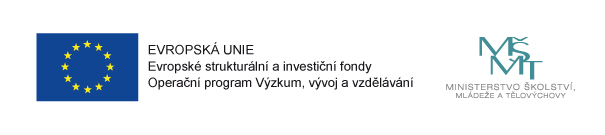 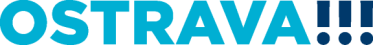 Pracovní skupiny:
1/ Pracovní skupina Předškolní vzdělávání a péče (dostupnost – inkluze – kvalita) 
Zaměření pracovní skupiny: předškolní vzdělávání a péče, dostupnost předškolního vzdělávání, inkluzivní předškolní vzdělávání, kvalita předškolní péče, aktivity související se vzděláním mimo OP VVV a IROP 
2/ Pracovní skupina Čtenářská a matematická gramotnost 
Zaměření pracovní skupiny: čtenářská a matematická gramotnost v základním vzdělávání, rozvoj kompetencí dětí a žáků pro aktivní používání cizího jazyka, rozvoj kulturního povědomí a vyjádření dětí a žáků 
3/ Pracovní skupina Inkluzivní vzdělávání (podpora dětí a žáků ohrožených školním neúspěchem) 
Zaměření pracovní skupiny: inkluzivní vzdělávání a podpora dětí a žáků ohrožených školním neúspěchem, rozvoj sociálních a občanských kompetencí dětí a žáků, aktivity související se vzděláváním mimo OP VVV a IROP 
4/ Pracovní skupina Kariérové poradenství 
Zaměření pracovní skupiny: kariérové poradenství v základních školách, rozvoj podnikavostí a iniciativy dětí a žáků, rozvoj kompetencí dětí a žáků v polytechnickém vzdělávání , podpora zájmu, motivace a dovedností v oblasti vědy, technologií, inženýringu a matematiky „STEM“, EVVO, rozvoj digitálních kompetencí dětí a žáků, investice do rozvoje kapacit základních škol
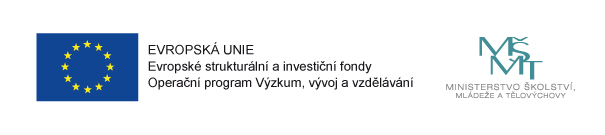 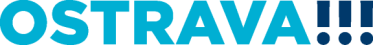 Pracovní skupiny:
1/ Pracovní skupina Předškolní vzdělávání a péče (dostupnost – inkluze – kvalita) 
Složení pracovní skupiny: zástupci zřizovatelů, zástupci zapojených mateřských a základních škol, zástupci NNO v oblasti sociální a předškolní výchovy a péče, neformální vzdělávání, zástupci rodičů, odborná veřejnost, speciální poradenská centra, další členové dle potřeb pracovní skupiny
2/ Pracovní skupina Čtenářská a matematická gramotnost 
Složení pracovní skupiny: zástupci zřizovatelů, zástupci zapojených mateřských a základních škol, zástupci NNO, zástupci rodičů, odborná veřejnost, zástupci zájmového vzdělávání, knihoven, ZUŠ, další členové dle potřeb pracovní skupiny
3/ Pracovní skupina Inkluzivní vzdělávání (podpora dětí a žáků ohrožených školním neúspěchem) 
Složení pracovní skupiny: zástupci zřizovatelů, zástupci zapojených mateřských a základních škol, výchovní poradci, zástupci NNO v oblasti sociální a vzdělávání, zástupci rodičů, odborná veřejnost, speciální poradenská centra, další členové dle potřeb pracovní skupiny
4/ Pracovní skupina Kariérové poradenství 
Složení pracovní skupiny: zástupci zřizovatelů, zástupci zapojených mateřských a základních škol,  zástupci NNO, zástupci rodičů, odborná veřejnost, NIDV, poradenská centra, další členové dle potřeb pracovní skupiny
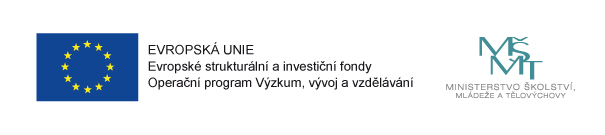 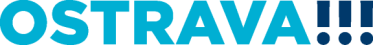 Aktivity MAP ORP Ostrava :
Dohoda o prioritách - vytvoření Strategického rámce MAP do roku 2023 
Analýza potřeb území
SWOT analýza
Analýza investičních potřeb
Analýza dotazníkového šetření MŠMT
Červen 2016 – schválení strategického rámce


Budování znalostních kapacit
vyhledávání a podpora místních lídrů a odborníků ve vzdělávání
plánování výměny dobré praxe - vznik „znalostních“ partnerství




www.map.ostrava.cz
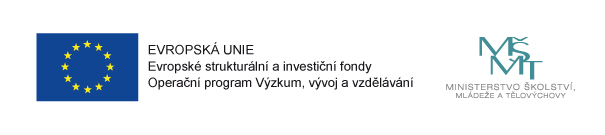 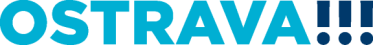 SWOT analýzy
Oblasti: Materiální podmínky vzděláváníLidské zdrojePodmínky pro inkluzi a integraci žáků se speciálními vzdělávacími potřebamiPrůběh a výsledky vzděláváníSpolupráce školy a rodinyOstatní faktory
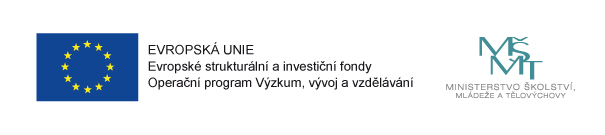 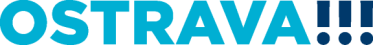 Strategický rámec:
Vize – cíle – opatření
Dohoda o prioritách - vytvoření Strategického rámce MAP do roku 2023



Struktura strategického rámce 
Opatření č. 1: 
Předškolní vzdělávání a péče (dostupnost – kvalita – inkluze)
Opatření č. 2: 
Čtenářská a matematická gramotnost v základním vzdělávání
Opatření č. 3: 
Inkluzivní vzdělávání a podpora dětí a žáků ohrožených školním neúspěchem
Opatření č. 4: 
Kariérové poradenství
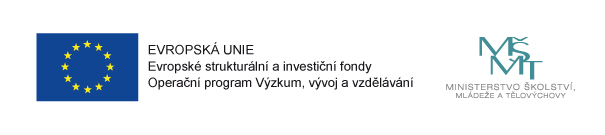 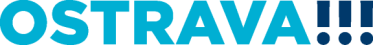 Strategický rámec:
Opatření č. 1: 
Předškolní vzdělávání a péče (dostupnost – kvalita – inkluze)


Prioritní oblast rozvoje 1 –  Podpora infrastruktury a materiálního vybavení mateřských škol a  zařízení podílejících se na předškolním vzdělávání

Prioritní oblast rozvoje 2 – Podpora kvantity i kvality v oblasti lidských zdrojů

Prioritní oblast rozvoje 3 – Podpora spolupráce s rodinou a dalšími subjekty podílejícími se na výchově a vzdělávání.
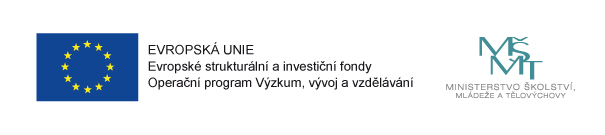 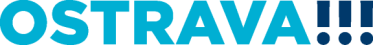 Strategický rámec:
Opatření č. 2: 
Čtenářská a matematická gramotnost v základním vzdělávání


Prioritní oblast rozvoje 1 – Podpora infrastruktury  - zajištění stavebních úprav, prostorových a materiálních podmínek škol a školských zařízení

Prioritní oblast rozvoje 2 – Podpora oblastí cizích jazyků, čtenářské a matematické gramotnosti a specializovaných pozic ve školách a školských zařízeních
 
Prioritní oblast rozvoje 3 – Podpora spolupráce rodiny a školy, školských zařízení a další faktory ovlivňující vzdělání žáků
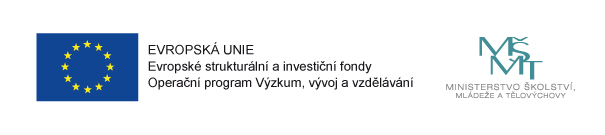 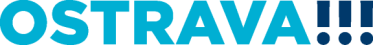 Strategický rámec:
Opatření č. 3: 
Inkluzivní vzdělávání a podpora dětí a žáků ohrožených školním neúspěchem


Prioritní oblast rozvoje 1 – Infrastruktura


Prioritní oblast rozvoje 2 – Lidské zdroje
 

Prioritní oblast rozvoje 3 – Vzdělávací proces
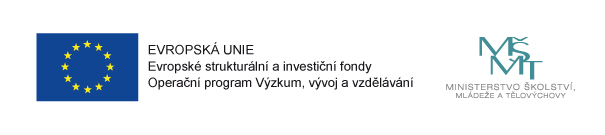 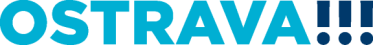 Strategický rámec:
Opatření č. 4: 
Kariérové poradenství


Prioritní oblast rozvoje 1 – Infrastruktura, materiálně technické vybavení škol a školských zařízení, včetně učebních pomůcek


Prioritní oblast rozvoje 2 – Personální rozvoj v oblasti kariérového poradenství ve vzdělávacích zařízeních


Prioritní oblast rozvoje 3  – Podpora spolupráce škol, vzdělávacích zařízení a partnerů
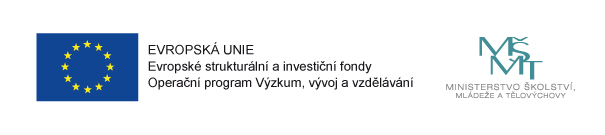 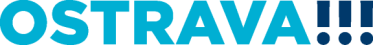 Strategický rámec:
Prioritní oblast rozvoje 1 


Infrastruktura, materiálně technické vybavení škol a školských zařízení, včetně učebních pomůcek

zajištění stavebních úprav, prostorových a materiálních podmínek škol a školských zařízení

podpora infrastruktury a materiálního vybavení mateřských škol a  zařízení podílejících se na předškolním vzdělávání
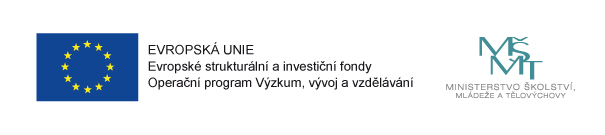 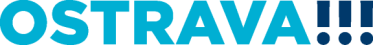 Očekávané přínosy MAP ORP Ostrava
Vytvoření dlouhodobého plánu rozvoje vzdělávání v ORP (koncepce)

Aktivní zapojení všech zřizovatelů do rozvoje vzdělávání v rámci ORP 

Spolupráce (partnerství) aktérů podílejících se na vzdělávání dětí a žáků – samospráva – školy – NNO – VŠ – SVČ – poradenské agentury

Synergie aktivit v území v oblasti vzdělávání a školství (využívání finančních zdrojů, řízení lidských zdrojů)

Přenos příkladů dobré praxe – využívání finančních zdrojů, řízení lidských zdrojů, zapojení zřizovatelů, spolupráce zřizovatelů a škol
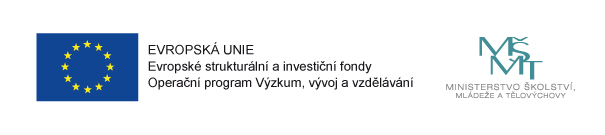 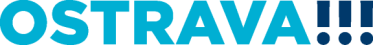 Cíle MAP ORP Ostrava:
nastavit dlouhodobý udržitelný systém komunikace mezi aktéry, kteří ovlivňují vzdělávání v území

podpora místních lídrů a odborníků ve vzdělávání, využití jejich potenciálu

vznik partnerství, která napomáhají zkvalitňování vzdělávání zejména v mateřských a základních školách, k rozvoji spolupráce a dalších služeb na podporu vzdělávání dětí a mládeže 

otevření a udržení dlouhodobé partnerské diskuse v území 

efektivní využívání finančních zdrojů
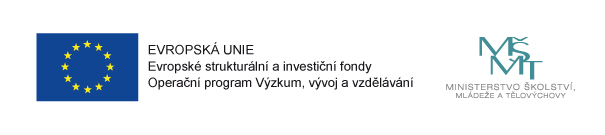 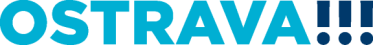 MAP ORP Ostrava
Za projektový tým:

Ing. Sylva Sládečková, hlavní manažer projektu
ssladeckova@ostrava.cz

Odbor školství a sportu, Magistrát města Ostravy, statutární město Ostrava

www.ostrava.cz
www.map.ostrava.cz